Y10 and Y11 Core KO (Knowledge Organisers) – Learning this information will be so valuable for your exams!
Anthology (Literature Paper 1) 
Fiction Reading (Language Paper 1)
Non-Fiction Writing (Language Paper 2) 
An Inspector Calls OR Blood Brothers OR Lord of the Flies (Literature Paper 2) YOU ONLY STUDY ONE
Unseen Poetry (Literature Paper 2) 
Narrative Writing (Language Paper 1)
Romeo and Juliet (Literature Paper 1) 
A Christmas Carol (Literature Paper 2) 
Non-Fiction Reading (Language Paper 2)
The Romantics
believed in the self and 
exploring intense emotional feelings.
Also fascinated by 
beauty, nature and truth, 
and the way moments can go beyond normal human experience

Byron
Wordsworth
Shelley
Keats
Blake

Inspired by 
The Romantics

Barrett-Browning
Dickinson
ANTHOLOGY CORE KO
LINKS BETWEEN THE POEMS 

WAR/CONFLICT
 -Mametz Wood, Dulce et Decorum Est, The Manhunt, The Soldier, A Wife in London 

NATURE 
–Death of a Naturalist, To Autumn, Hawk Roosting, Excerpt from the Prelude

LOVE 
– Cozy Apologia, Valentine, Afternoons, She Walks in Beauty, Sonnet 43

PLACE
- Living Space, London, Ozymandias, Afternoons, As imperceptibly as grief
Y10 FICTION READING C1 CORE KO
NON-FICTION WRITING CORE KO
Structure / Format Reminders
FOR ANY TASK: Aim for a brief introduction, 
3 detailed points/paragraphs, 
a brief conclusion
An Inspector Calls CORE KO
Event Guide: 
Act 1 
The Birling family are celebrating the engagement of Sheila Birling to Gerald Croft – a marriage that will result in the merging of the two families’ successful businesses. However, they receive a surprise visit from Inspector Goole who is investigating the suicide of a young girl.
After seeing a photograph of the girl, Birling admits she used to be one of his employees but he sacked her for being the ring-leader of a strike asking for higher wages. He denies any responsibility for her death though. 
 
We next learn that Sheila got Eva fired from her next job at Milwards, a department store. This was because Eva had apparently been smiling (smirking?) at another shop assistant, and Sheila used her family’s position and influence to demand Eva be fired. Sheila is devastated by this news and blames herself. The Inspector then announces Eva changed her name to Daisy Renton, and the audience recognise from Gerald’s reaction that he also knows of this girl.
 
ACT 2
Sheila and Gerald have tense words, and Gerald admits to the Inspector that he had met Daisy at the Palace Bar, and had ‘rescued’ her from the attention of Alderman Meggarty, a councilor. Gerald let Daisy stay in his flat and she became his mistress. He ended the affair though when he had to go away on business, giving her some money to see her through for a few more months. 
Gerald is quite sad about the events and says they were fond of one another. 
 
Mrs Birling is shocked by this scandal, but then it is her turn. The Inspector shows the photo of the girl to Mrs Birling who admits she had seen the girl (then pregnant) when she had come to ask for financial assistance from the Brumley Women’s Charity Organisation. Mrs Birling turned her request down because the girl had the nerve to call herself Mrs Birling (which Mrs Birling doesn’t understand at this point)
Mrs Birling says the father should contribute to help the girl, not the organization and is proud of her decision.  Right as Mrs Birling is demanding this, Sheila realizes that Eric is involved in the proceedings, and is the father.
 ACT 3
Eric tells his story. He met Daisy at the same Theatre Bar as Gerald, got her drunk, then almost turned violent when she didn’t want to let him in to the lodgings. She gave in, and they had sex. Two weeks later when they met, she told Eric she was pregnant. She did not want to marry him because she knew Eric did not love her, but she did accept gifts of money to help her situation until she realized that Eric had stolen the money -50 pounds from Mr Birling’s office. Mr and Mrs Birling are furious about this. 
 
The Inspector leaves after giving a strong message about our collective social responsibility. Gerald then realizes they may have been conned, as there is no Inspector Goole on the force. Birling is delighted, assuming they are all off the hook, but Sheila and Eric maintain nothing has changed with regard to their crimes, even if it is not the same girl. 
Finally, the telephone rings, and we learn an Inspector is on his way to ask questions about the suicide of a young girl.
Sheila Birling
The Inspector
Mr Birling
Mrs Birling
Eric Birling
Gerald Croft
Eva Smith /Daisy Renton
Blood Brothers CORE KO
Event Guide: 
Act 1 
The narrator introduces the plot in a Greek Chorus (we realise the play is a tragedy) 
Meet two very different women, Mr J v poor agrees to give away one of her twins to Mrs L who is rich. 
Meet the twins ages 7: they are very different in many ways (nurture) but do have quite similar natures. They’re treated differently by the police/school.
Mrs L is paranoid her son will discover his adoption so moves the family to the country to get away from Mickey and Mrs J. Years later, the council rehouses the Johnstone family in the country.

ACT 2 
The boys meet again aged 14 and their friendship continues.  The boys, again, display similar natures. They have very different qualities if education. Mickey is in love with Linda.  
Mrs L becomes increasingly mad at the thought of Edward finding out and tries to kills Mrs J.
Aged 18, Edward goes to university and Mickey to a full-time job which he hates. The gap is widening between them.
Linda is pregnant so she & Mickey marry. Mickey loses his job, helps Sammy rob a garage & is sent to prison.  Nothing is the same for him and Linda again.
Mickey is released from prison but is addicted to anti-depressants. Desperate, Linda asks Edward for help.  He gets them a house & Mickey a job, but starts a brief affair with Linda.
Mrs L tells Mickey about the affair, he confronts Edward with a gun in the council chamber. Mrs J reveals that they are twins.  Mickey shoots Eddie and the police kills Mickey.
THE NARRATOR 
“I’m up to here with hard luck stories” – Milkman/narrator 
“the devil’s got your number” – narrator 
did you never hear how the Johnstones died” 
“the mother, so cruel, there’s a stone in place of her heart” – “a debt is a debt, and must be paid” 
“There’s a mad man” – narrator 
“Do we blame superstition for what came to pass? Or could it be what we, the English, have come to know as class?” 
“Did you ever hear the story of the Johnstone twins, as like each other as two new pins” 
“the music pulsates and builds” stage directions
MRS JOHNSTONE
“He told me I was sexier than Marilyn Monroe”.
“By the time I was twenty-five, I looked like forty-two” 
“during the dance, she acquires a brush, dusters and a mop” stage directions 
“never put new shoes on a table” 
“silver trays to take meals on” / “a bike with both wheels on” – Mrs J & Mrs 
“Mrs Lyons shows the Bible to Mrs Johnstone” 
“don’t you ever come round here again” / “I’m very sorry, but it’s Edward’s bedtime” – Mrs J and Mrs L  
“She removes a locket from around her neck” 
“bright new day, we’re goin’ away” 
“I curse you! Witch!” – Mrs L to Mrs J
EVENT GUIDE
Ralph and Piggy meet, find the conch , meet the others and have a meeting. Ralph is voted as leader against Jack, the choir leader. They explore the island and catch a pig, but it gets away
They call an assembly, the liluns are scared of a ‘beast’,  they use Piggy’s glasses to light a fire that gets out of control,  a liluns disappears. Piggy and jack argue.
Jack is obsessed wit hunting pigs, Ralph and Simon work on the huts while everyone else plays, Jack and Ralph argue, Simon helps the liluns get food.
Roger and Maurice bully the liluns, They are still, however, held back by rules they learned in civilization. Jack paints his face for hunting. His mask liberates him from the rules of civilization. He leads the boys on a hunting expedition. As Jack and the hunters are out, a ship passes by. Ralph realizes the hunters have let the fire go out. He races to the top, but is unable to light it in time. Jack and the hunters return with a pig. Ralph and Jack argue. Jack punches Piggy in the gut. One of Piggy's lenses from his glasses breaks. The boys cook the pig and have a feast. Ralph announces a meeting.
The boys argue about the beast again. Jack storms away from the meeting with his hunters, who make horrific sounds in the darkness. Piggy begs Ralph to call them back with the conch. He longs for grown ups to make things right.
They think they saw the beast and try to hunt for it. Ralph notices the fire has gone out, except no one seems to care.
 The hunt for the beast continues. The boys come across a pig run and Ralph sticks a boar in the nose with a spear. The boar escapes. The boys act out a pig hunt with Robert playing the part of the pig. Even Ralph enjoys the spectacle. The quest for the beast continues until evening. Jack, Ralph, and Roger agree to scale the mountain. The three boys see the dead parachutist who they mistake for the beast and run away as fast as they can.
Jack wants to be chief but the others vote for Ralph. Embarrassed, he walks off. Roger, Bill, Maurice, and other biguns escape into the woods, following Jack. Simon has also disappeared into his secret spot.
he hunters track down a pig and kill it. They chop off its head and offer it to the beast as a sacrifice. Jacks’ hunters raid Ralph’s camp.
Simon passes out. Jack and his hunters begin their chant. Simon appears from the forest. They kill him and his body washes out to sea, as does the pilot.
 Jack and his tribe have been transformed into savages. They plot to steal fire. They raid Ralph and Piggy's camp and steal Piggy's glasses.
Ralph blows the conch at the fort entrance. Ralph and Jack spar. Ralph demands Piggy's glasses. Jack's savages tie up Samneric. Piggy tries to talk sense into the savages. Roger wedges the giant rock loose. It smashes the conch and knocks Piggy off the cliff. Jack and the others throw spears at Ralph, who runs away.
Ralph flees and returns at night to speak with Samneric who are the new guards. They warn Ralph to go away. Ralph learns the tribe will hunt him the next day like a pig. Roger is sharpening a stick at both ends. Ralph hides in a thicket. One of the twins gives away Ralph's location. They eventually fill the thicket with smoke. Ralph charges out and runs for his life. The hunters pursue. Ralph notices the island has caught fire. The hunters chase Ralph down to the beach where he finds a naval officer there to rescue them
Lord of the Flies CORE KO
Kill the pig, cut her throat, spill her blood 
The conch exploded 
You can feel as if you’re not hunting but… being hunted
What are we? Humans? Or animals? Or savages?
Ralph wept for the end of innocence… the darkness of man’s heart, and the… wise friend called Piggy”
Maybe there is a beast… maybe it’s us (Simon)
We did everything adults would do. What went wrong? (Piggy)
Jack hurled the spear with all his strength
(Jack) His laughter became a blood thirty snarling
You’d think we could do that… (fire) Are we savages, or what? (Ralph)
the boys who were marching in an orderly way (Jack’s choir boys)
Roger realised there was no real authority and no punishments on the island
fear can cause a person to do that makes it dangerous.
I’m frightened. Of us (Piggy)
The mask was a thing of its own, behind which Jack hid
“The thing is- fear can’t hurt you any more than a dream”
“Which is better- to have laws and agree, or to hunt and kill?”
“They closed in on the struggling pig… they had taken away its life like a long satisfying drink”
UNSEEN POETRY CORE KO
Paper Two Literature
Section C
20% of Lit GCSE
Two previously unseen poems. 
1 single poem essay. 
1 comparison essay.
Things to consider comparing: 
Ideas
Themes
Effect on reader
Writer’s intentions
Tone
Mood and atmosphere
Imagery
Narrative voice
Language techniques
Structural techniques
Shift of focus
Beginning
End
NARRATIVE WRITING CORE KO
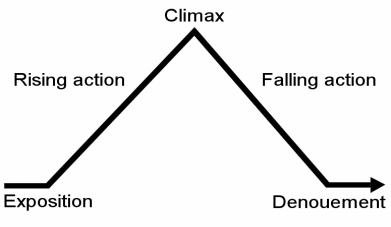 ROMEO & JULIET CORE KO
Context Features
Dickens used conventions from the Gothic genre –death, spirits, supernatural, 

Huge population increase in London in Victorian Britain. Overcrowding. Large supply of labour meant employers could pay low wages.

 ¼ of population living in poverty. No welfare state to provide benefits for poor. Charity was vital.

Many children died in childbirth/infancy

No printers or copiers in 19th century. Clerks wrote everything out by hand.

Dickens’ father ran up huge debts, and got sent to a debtors’ prison. 

Dickens then taken out of school and sent to a Blacking factory at age 12.Terrible conditions. Cruel employers. Low pay. 

Poor Children sent to terrible evening ‘ragged schools’ where they were neglected, and not educated well which meant they would stay poor. Education wasn’t compulsory. Only rich children enjoyed good schools. 

Dickens visited ragged schools – ones for the poor

Religious society –most went to church, and believed in after life and knew Christian message of forgiveness.

Dickens was inspired to write the book by insomnia filled night walks in London
A Christmas Carol CORE KO
Y11 NON-FICTION READING C2 CORE KO